The Levant and Central American Climate I
Monitoring Precipitation and Drought to Enhance U.S. Air Force Predictions and Decision-Making in the Levant and Central America
Alec Courtright (Project Lead)
Hayley Hajic
Christie Stevens
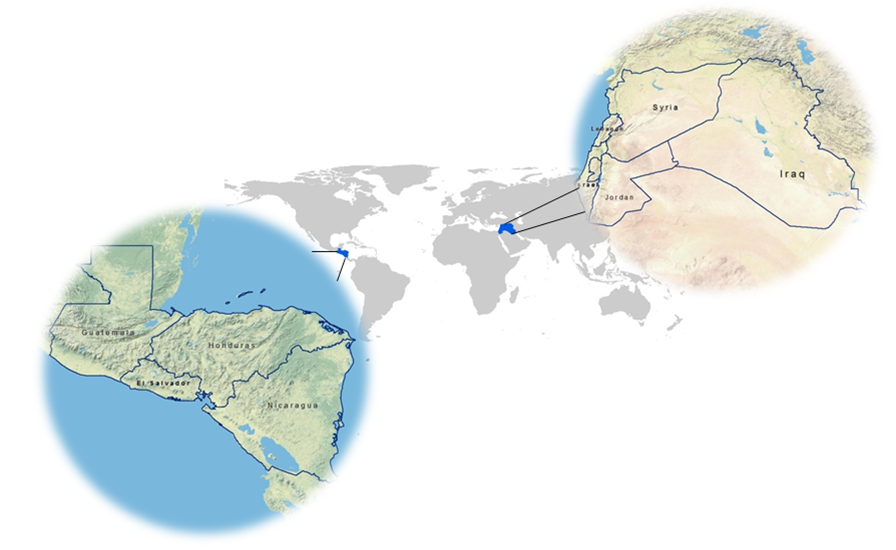 Study Area
Image Credit: Christie Stevens and Hayley Hajic
The Levant: Syria, Lebanon, Israel, Jordan and Iraq
Central America: Guatemala, Honduras, El Salvador and Nicaragua 

Study period:
June 1981- December 2015
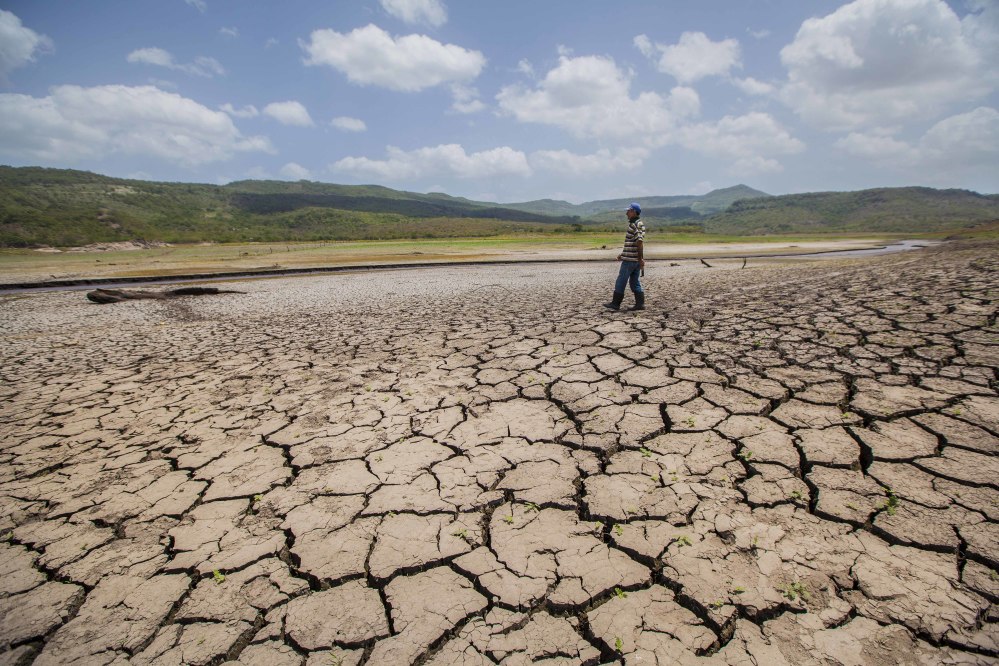 Nicaragua Drought 2014
Dry Las Canoas Reservoir
Image Credit: Diana Ulloa
Community Concerns
Heavy Precipitation
Flooding, water contamination, landslides
Drought
Depletion of water resources
Crop failure and livestock die off
Water Stress
Agricultural stress, strain on resources, catalyst to conflict
[Speaker Notes: Image source: http://www.ticotimes.net/wp-content/uploads/2014/08/140807NicaraguaDrought01-1000x666.jpg]
Background
Both Central America and the Levant are vulnerable to drought and changing precipitation patterns
Changing Climates
Weather and climate data is used to aid in military decision-making
USAF 14th Weather Squadron
Water stress in both Central America and the Levant Region  can catalyze conflict – as seen in Syria in 2011
Conflict
[Speaker Notes: explain NDVI and discuss the goals of the 14th weather squadron.]
Objectives
1
Analyze Normalized Difference Vegetation Index (NDVI) data and create climatologies from 1981-2015 of both Central America and the Levant region to enhance the 14th Weather Squadron’s decision-making capabilities.
2
3
Evaluate and compare capabilities of both NOAA AVHRR and NASA MODIS NDVI in drought and heavy precipitation monitoring
Document normal and anomalous conditions to assess trends in extreme-weather events
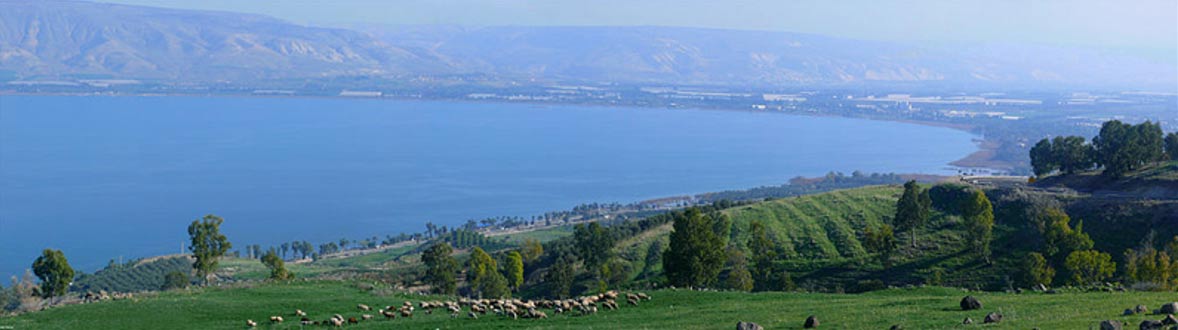 Image credit: Zachi Evenor
[Speaker Notes: Image source: http://www.ancient-origins.net/news-history-archaeology/scientists-discover-earliest-known-evidence-plant-cultivation-levant-003494
very clearly list in bullet point format the objectives]
Earth Observations
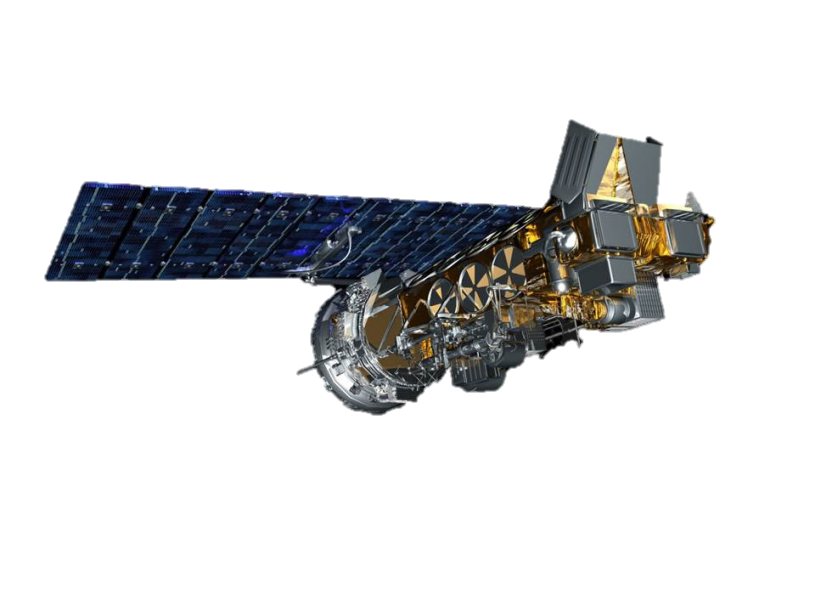 AVHRR – National Oceanic and Atmospheric Administration (NOAA) – multiple NOAA satellites, NDVI
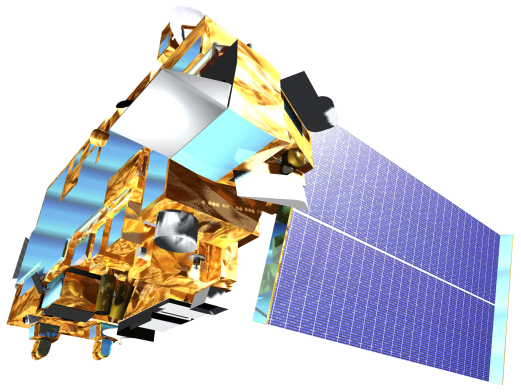 MODIS – NASA product– Terra satellite, NDVI
[Speaker Notes: pictures of our satellites]
Project Partners
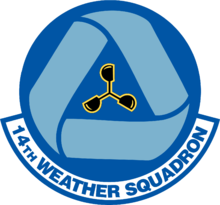 United States Air Force 14th Weather Squadron
NDVI
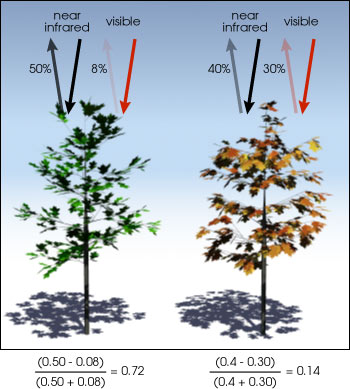 Normalized
Difference Vegetation
   Index
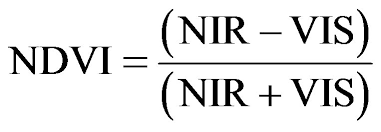 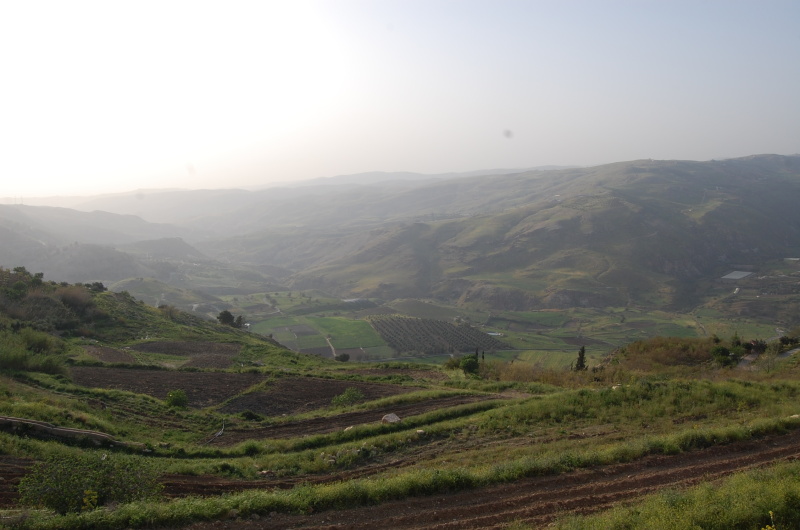 Image Credit: Paul
Methodology
Data Acquisition and Processing
Data Analysis
Results
[Speaker Notes: Image Source: http://spankyford.aminus3.com/image/2012-05-08.html
https://imgflip.com/i/zvsq4
https://imgflip.com/i/zvtc4]
Data Analysis
Created daily and monthly baseline climatology maps averaging 1981-2015
Climatologies
Anomalous Months/Seasons
Identified anomalous months and seasons
Analyzed anomalies for season and ENSO event related trends
Seasonality Trends
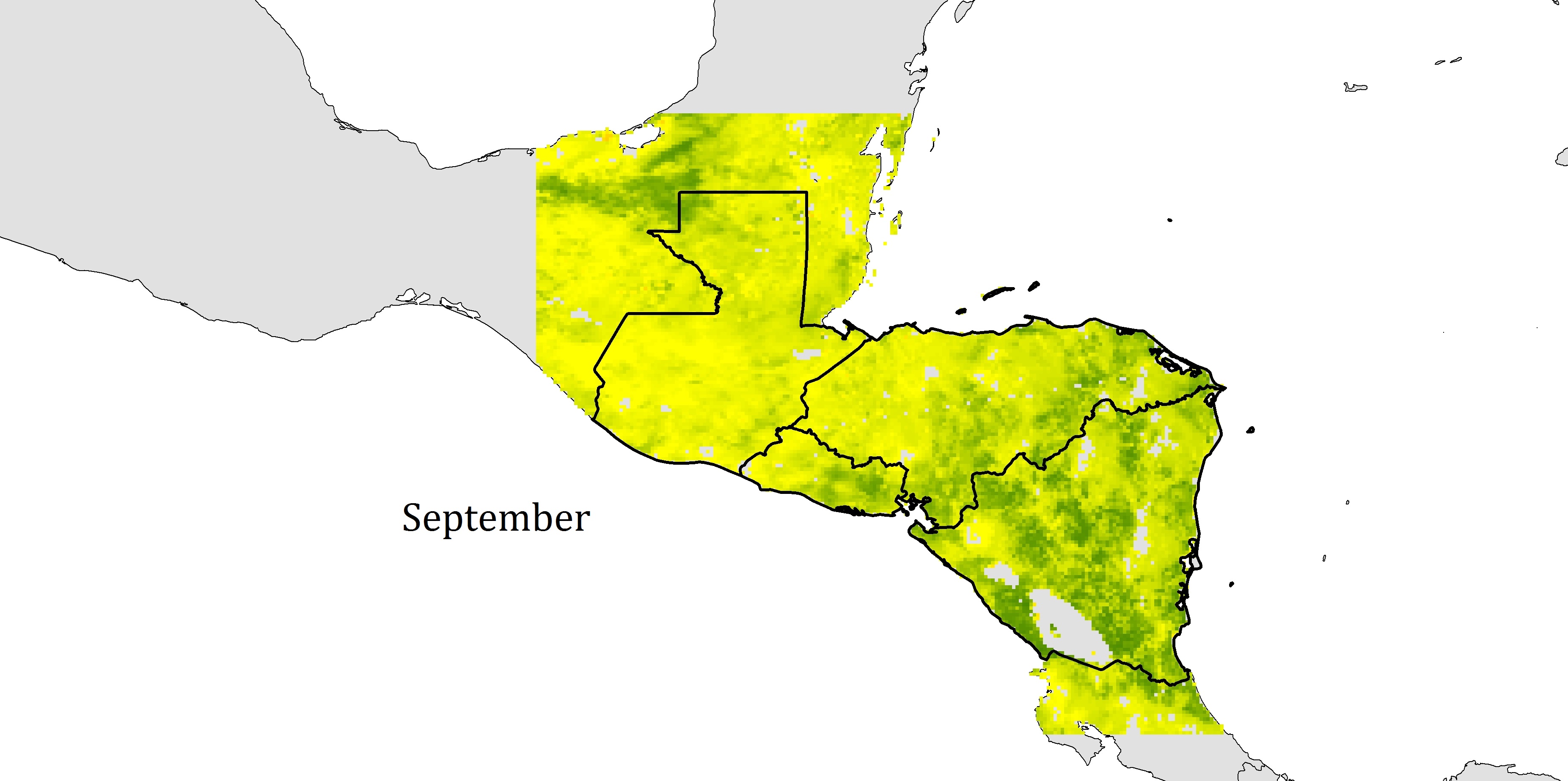 Images made by team
Climatologies
Create Climatologies
Daily and Monthly NDVI
For both Levant and Central American regions
Central America (Placeholder)
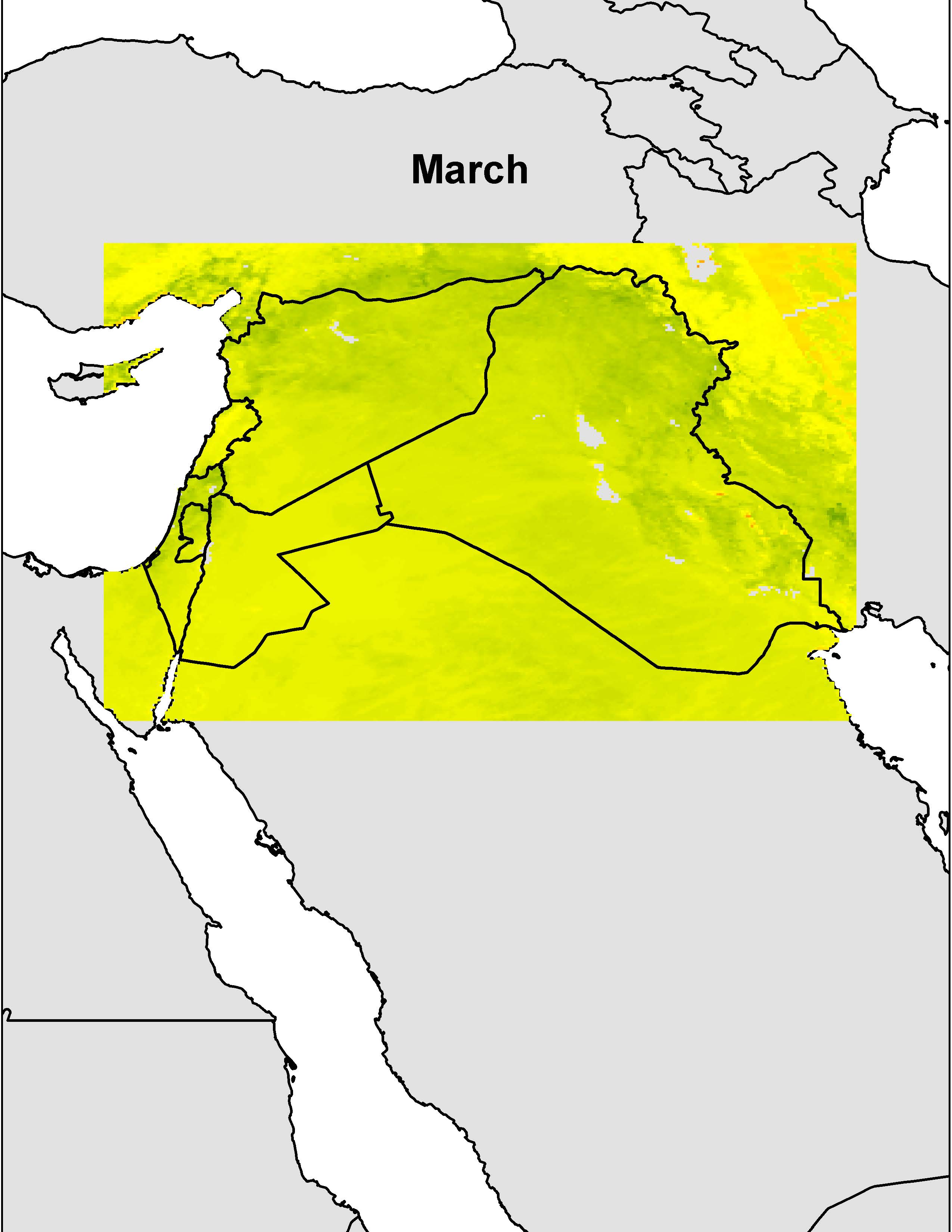 Levant Region (Placeholder)
Images made by team
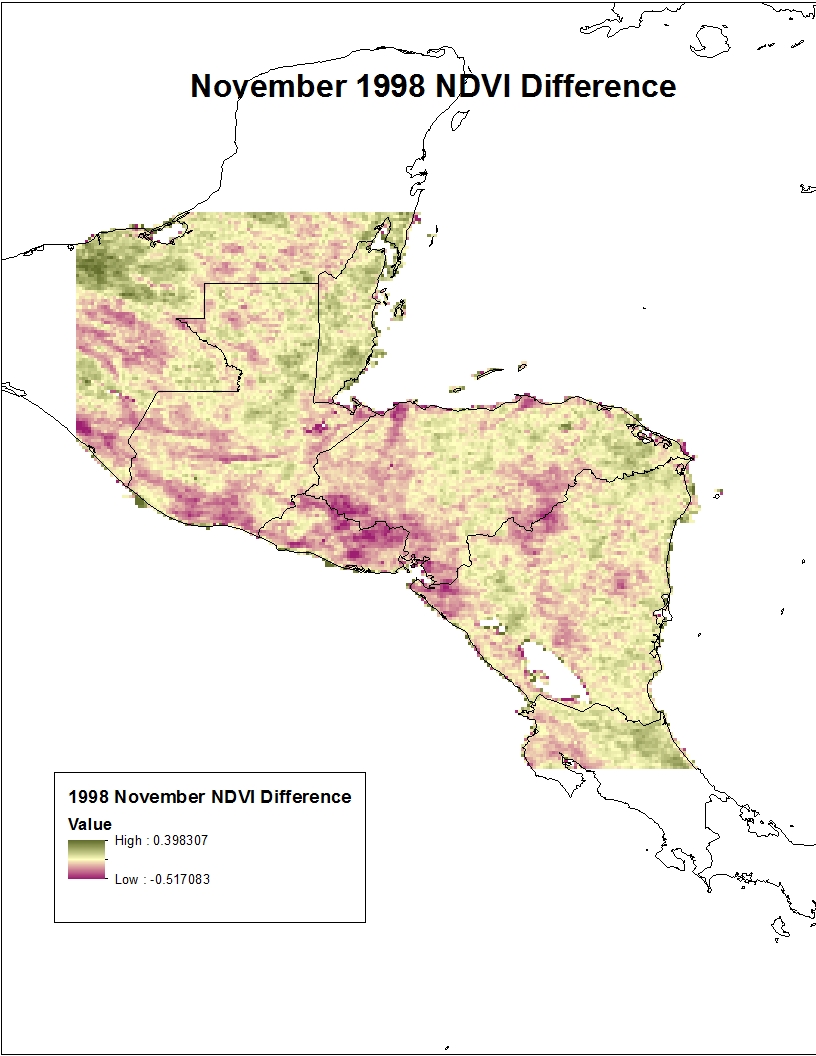 Anomalous
Months and Seasons
Calculated difference maps
Monthly difference from climatologies
Seasonal (wet and dry as well as traditional) differences
Image made by Team
Seasonality Trends
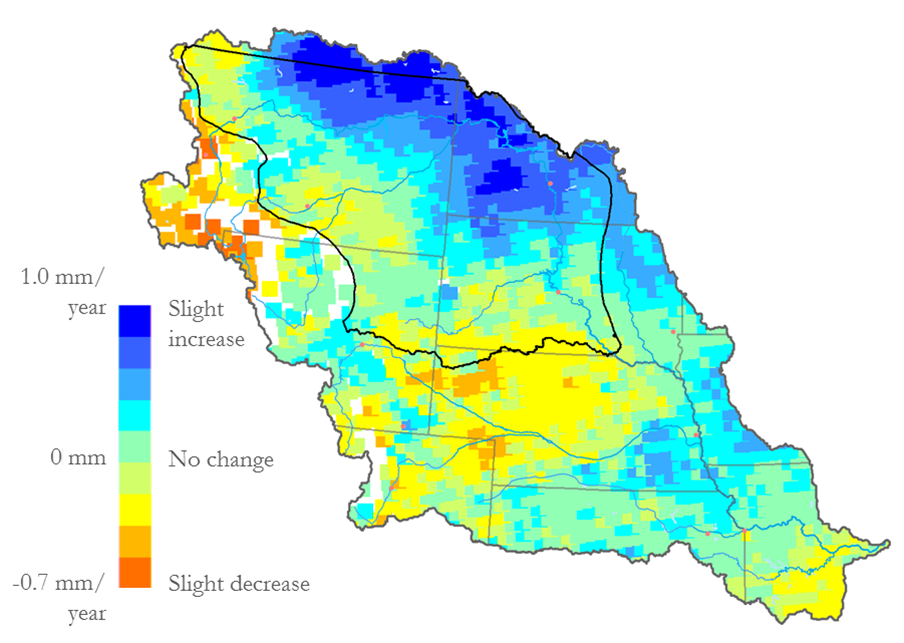 Assess Seasonality
Examine seasonality for 90-day comparisons
Evaluate NDVI trends in wet and dry seasons
Evaluate ENSO event NDVI trends
Example Trend Map Image
Results
Climatology Maps
Anomaly Maps and Graphs
Seasonal Trend Maps and Graphs
Image Credit: Ben Moffitt and Pegah Pourkarimi
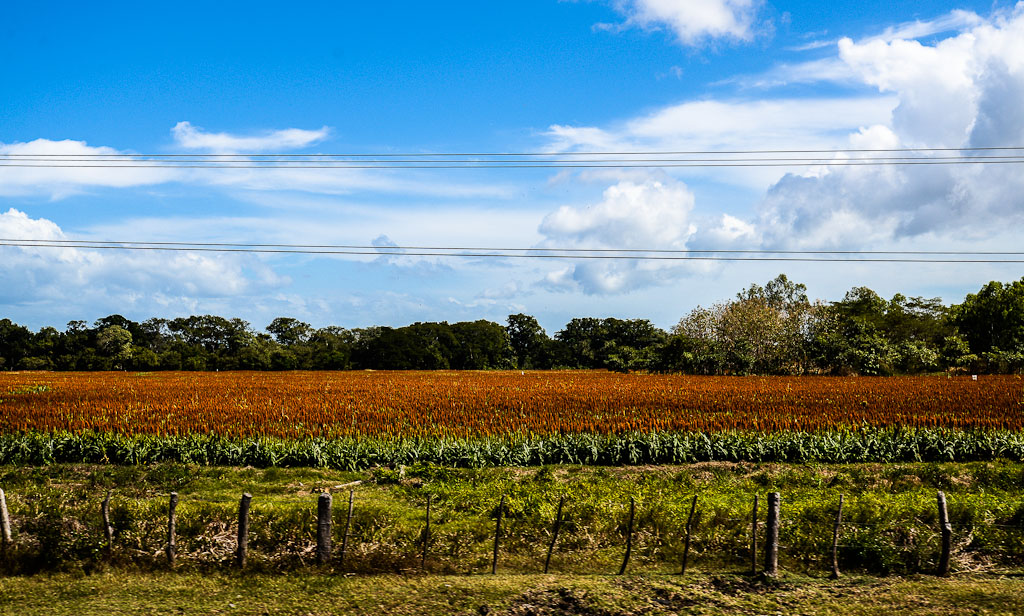 [Speaker Notes: Image Source: http://www.tothenextjourney.com/2012/12/28/nicaragua-a-land-of-volcanoes-wind-and-waves/]
Climatologies
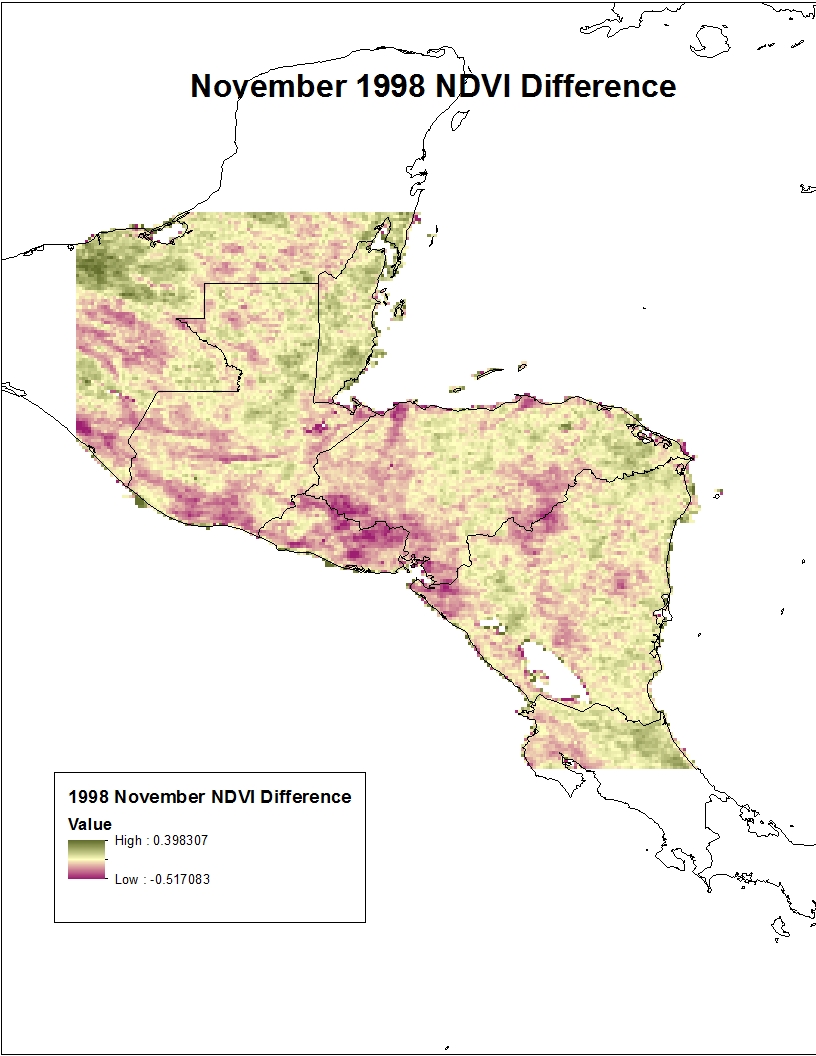 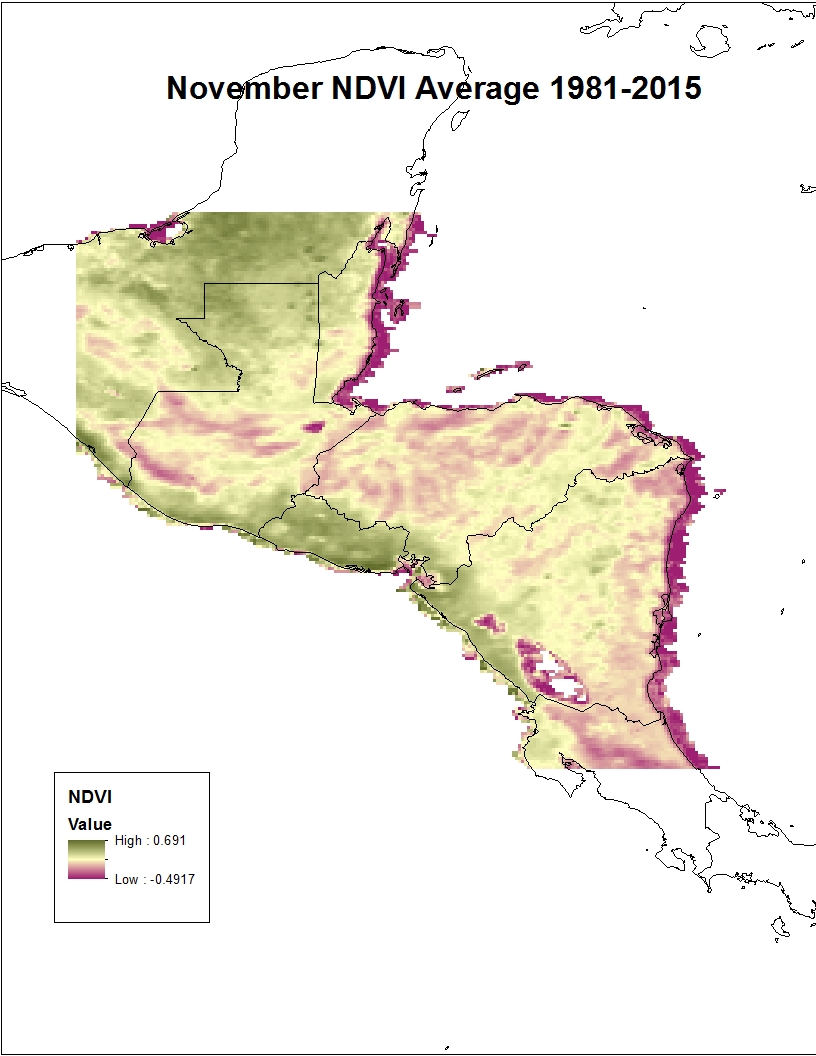 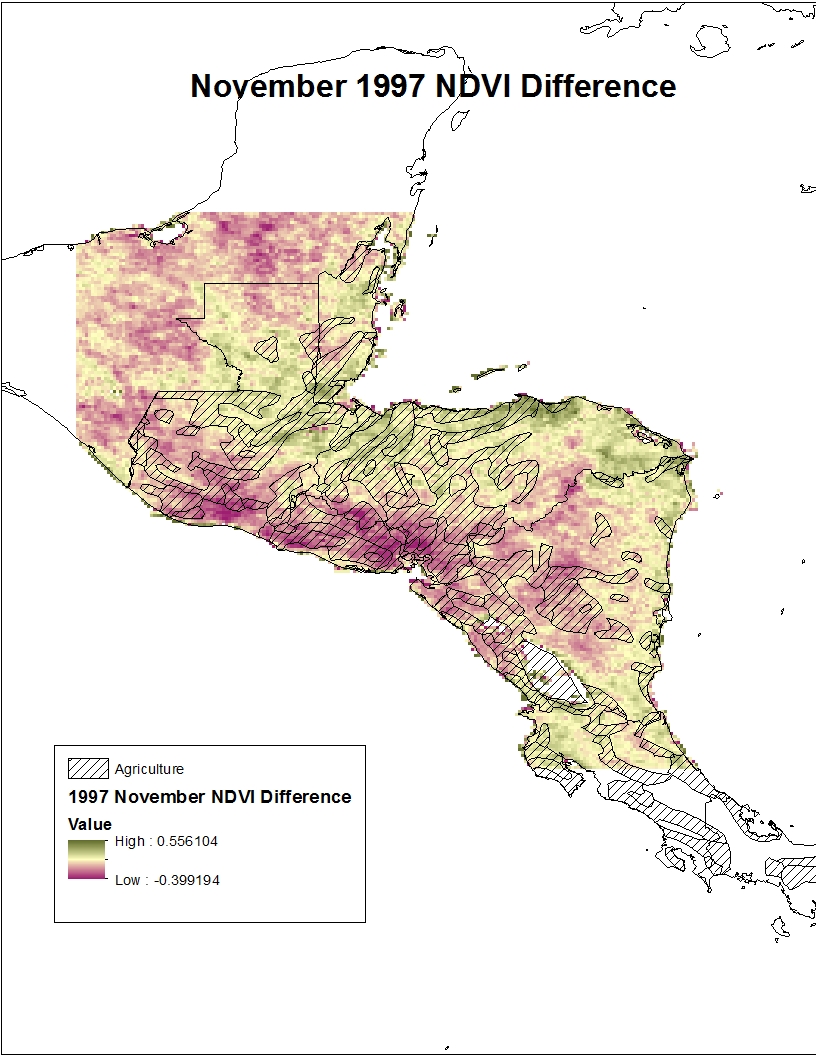 Figures X-Y: (Examples) show the climatology of NDVI in Central America
Seasonality
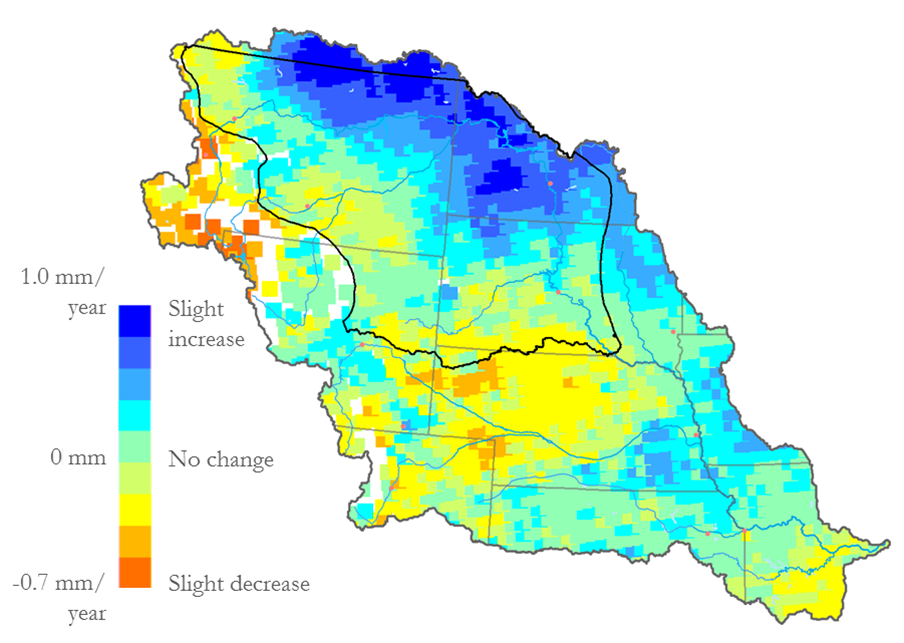 Figure X: Example Trend Map Image
Conclusions
Limitations
Future Work
Advisors
Dr. DeWayne Cecil, NOAA NCEI
Partners
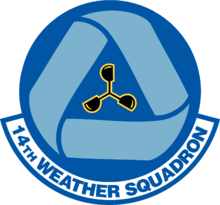 US Air Force, 14th Weather Squadron 
POC: Major Ryan Harris
Raymond Kiess
David Ramsaur
Ryan Smith
Jeremy Anthony
Others
Jessica Sutton, Center Lead, NASA DEVELOP National Program
Emma Baghel, Assistant Center Lead, NASA DEVELOP National Program